Lecture 4: History of Handhelds (PDAs to Smartphones & Tablets) and their Interaction Techniques
Brad Myers

05-440/05-640: Interaction Techniques

Spring, 2016
© 2016 - Brad Myers
1
“Computers”
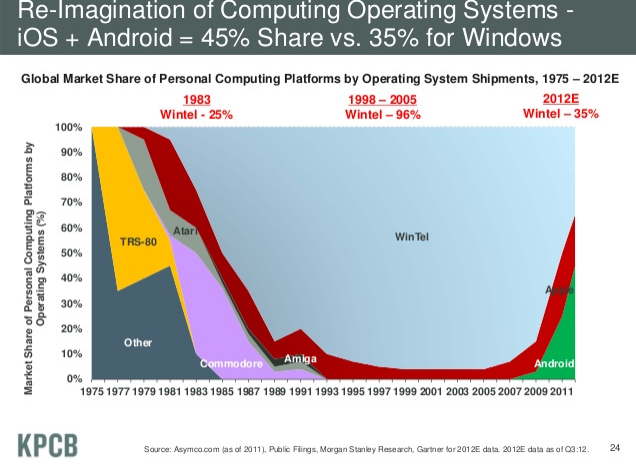 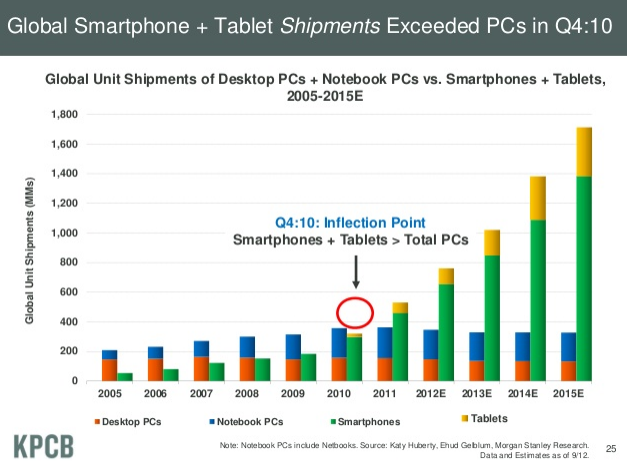 (cite,slide 24, 25)
2
© 2016 - Brad Myers
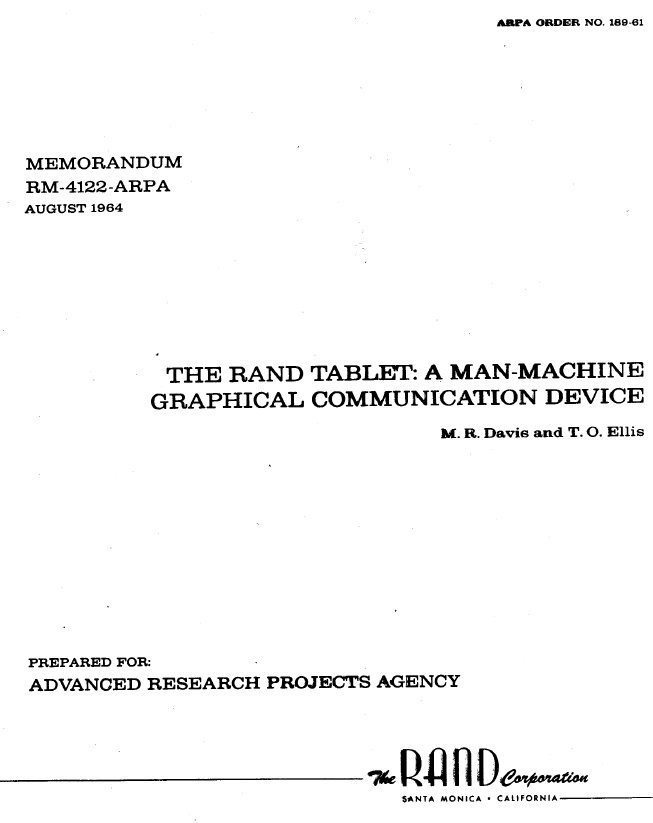 Early Handwriting Input
Handwriting recognition has been an active researchtopic since 1960’s:
Rand Tablet: 1964: http://www.rand.org/content/dam/rand/pubs/research_memoranda/2005/RM4122.pdf 
Used term: “pen-computing”
Early: hand printing
Lots of work on handwriting and gestures
E.g., W. Buxton, E. Fiume, R. Hill, A. Lee, C. Woo, “Continuous hand-gesture driven input,” Graphics Interface '83 (1983), pp. 191–195
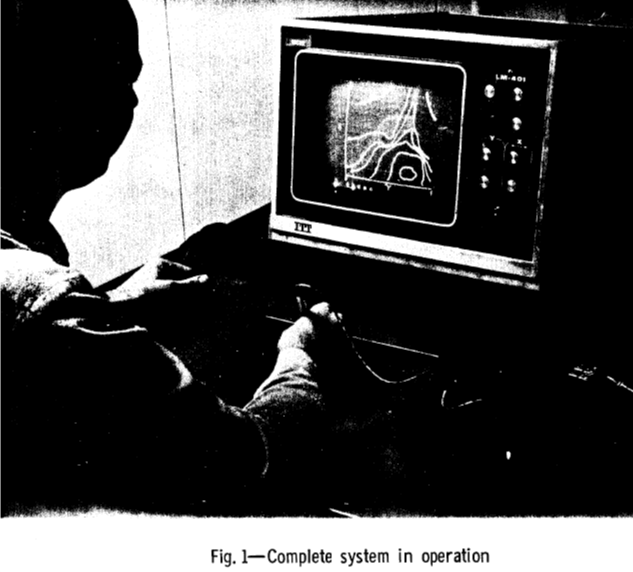 3
© 2016 - Brad Myers
Programmable Calculators
The first programmable pocket calculator was the HP-65, in 1974 – Wikipedia
First graphing calculator was the Casio FX-7000G released in 1985
Continued to improve and get cheaper through 80’s and 90’s
HP and TI
HP used reverse polishnotation (RPN) = postfix
No need for parentheses:4 5 + 6 *  instead of  (4+5)*6
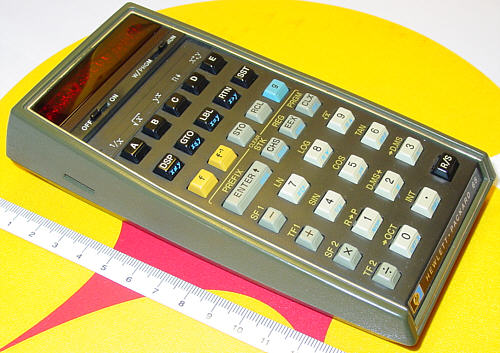 4
© 2016 - Brad Myers
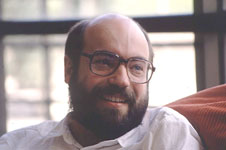 “Ubiquitous Computing”
Term coined by Mark Weiserat Xerox PARC, 1988
Mark Weiser. “The Computer for the 21st Century”, Scientific American, 94-104, Sep 1991.
Mark Weiser. “Some Computer Science Issues  in Ubiquitous Computing,” CACM. July, 1993. 36(7). pp. 74-83.
(Died at 46 in 1999 of cancer)
“I called these three sizes of computers boards, pads, and tabs, and adopted the slogan that, for each person in an office, there should be hundreds of tabs, tens of pads, and one or two boards.” [p. 76]
http://en.wikipedia.org/wiki/File:Mark_weiser.jpg
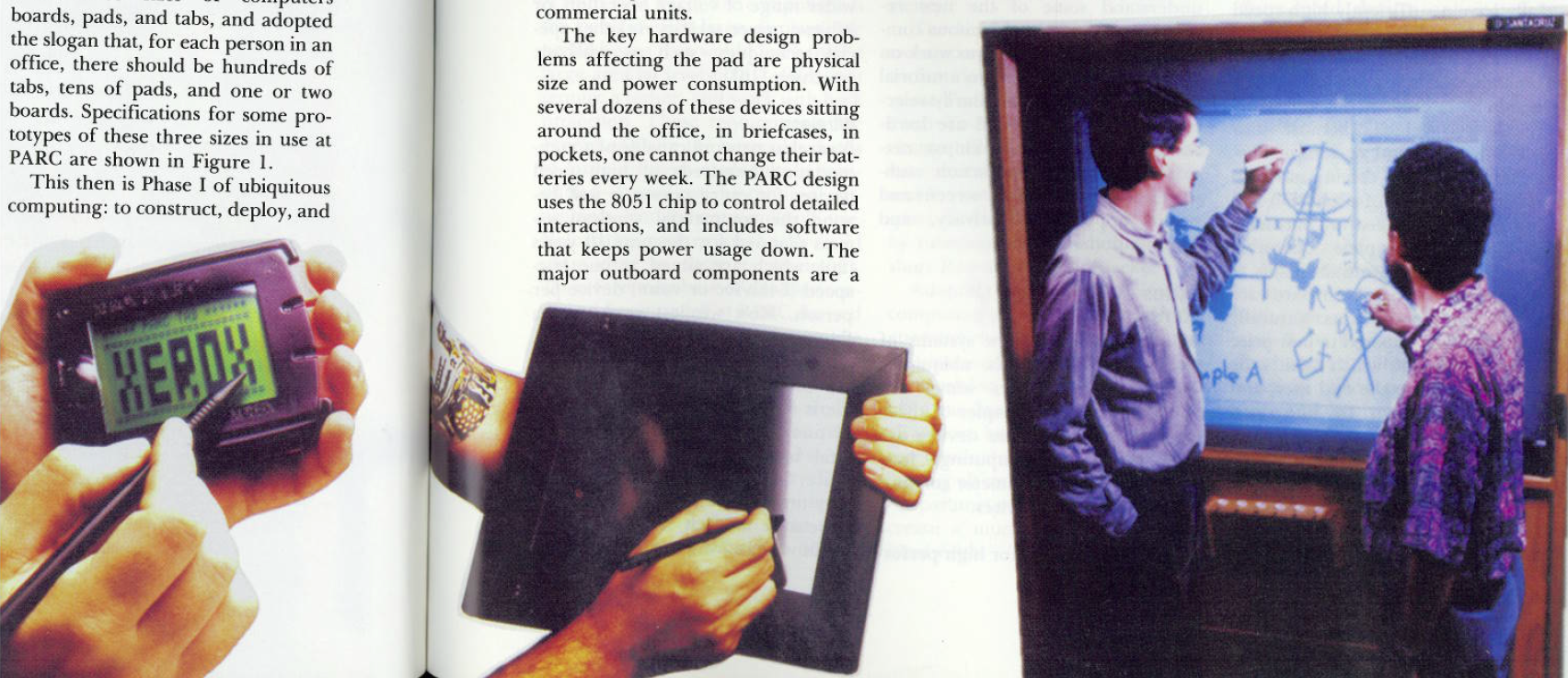 5
© 2016 - Brad Myers
PARC Tab
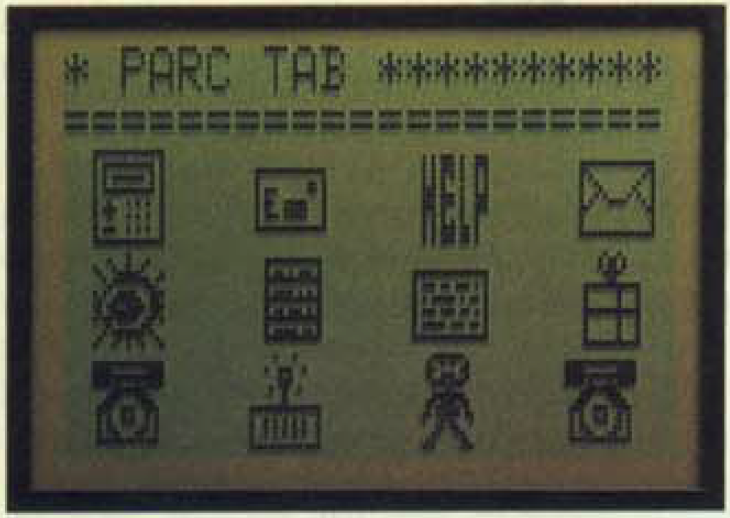 ~1989
Low speed wireless network using IR
Touch-sensitive screen
Quick writing – unistrokes, write on top of each other
David Goldberg and Cate Richardson.  “Touch Typing with a Stylus,” Human Factors in Computing Systems, Proceedings INTERCHI'93. Amsterdam, Netherlands,  Apr, 1993. pp. 80-87.
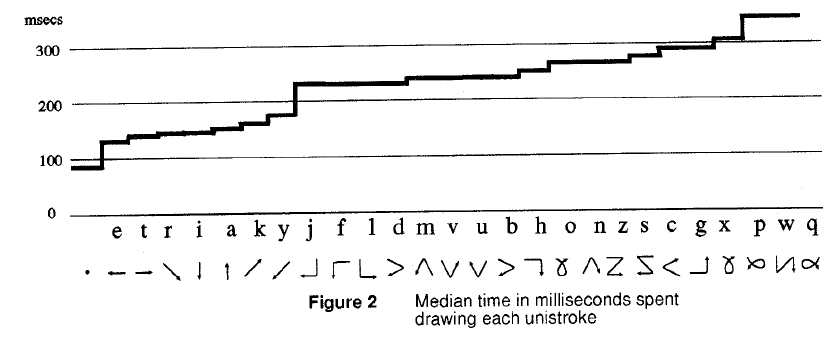 6
© 2016 - Brad Myers
Go Corp’s “PenPoint” OS
Founded 1987, released in 1991
One of the founders was Robert Carr from Xerox PARC; Alto designer
Hardware by NCR, IBM and EO
Styled to look like a tabbed notebook
Conventional tapping on menus
Lots of gestures for editing,page turning, etc.
Flick to scroll and turn pages, circle, insert space, cross-out, insert word, get help,  …
Press and hold to start moving or selecting
Hand printing for text entry
Hyperlinks
Instant on-off
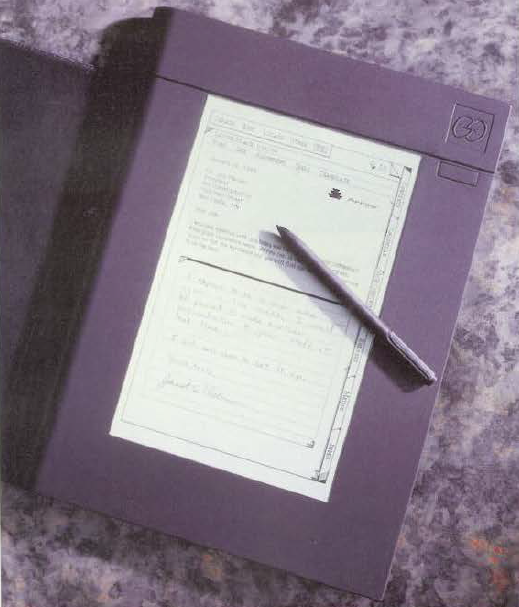 7
© 2016 - Brad Myers
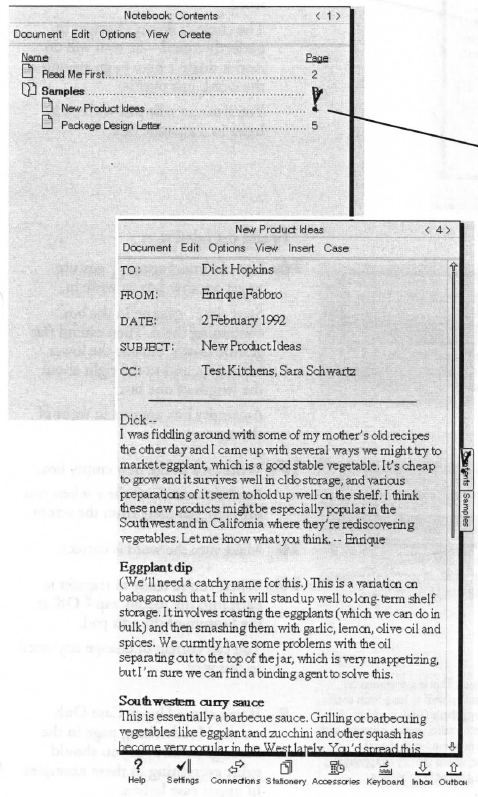 PenPoint
User’s guide
http://research.microsoft.com/en-us/um/people/bibuxton/buxtoncollection/a/pdf/Go%20PenPoint%20Getting%20Started.pdf 





Pictures: http://www.digibarn.com/collections/systems/go/index.html
Video:
http://www.youtube.com/watch?v=x0XE08BjQDQ
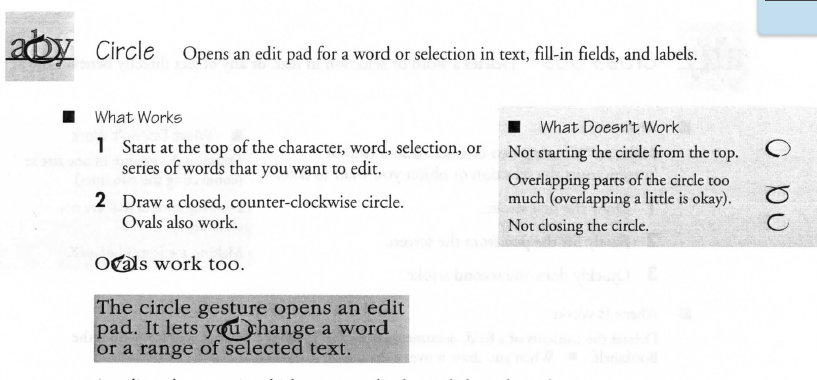 8
© 2016 - Brad Myers
GRiDPad
Jeff Hawkins
1989
http://www.computerhistory.org/revolution/mobile-computing/18/319/1727 
under 5 lbs
386SL 20MHz processor with a 80387SX coprocessor with 20MB RAM and 40, 60, 80 or 120MB hard drive. It had a 10" diagonal backlit VGA display with 32 gray scales. There was a built in PCMCIA card slot, an internal fax/modem card, a floppy driveport and a standard keyboardport. Operating time was about3 hours on NiCad battery pack.http://www.digibarn.com/collections/systems/gridpad/index.html
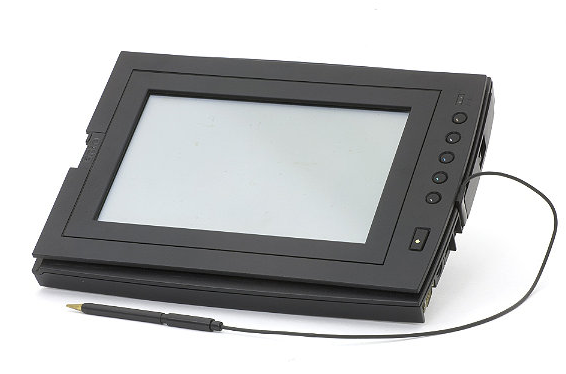 9
© 2016 - Brad Myers
Microsoft Pen Windows
From: 1991
Version of Windows 3.1 for pen computing
Added handwriting recognition
Versions for Windows NT, Windows 95, etc.
Images: http://retrocosm.net/2012/01/,     http://www.betaarchive.com/imageupload/1298947809.or.94950.png
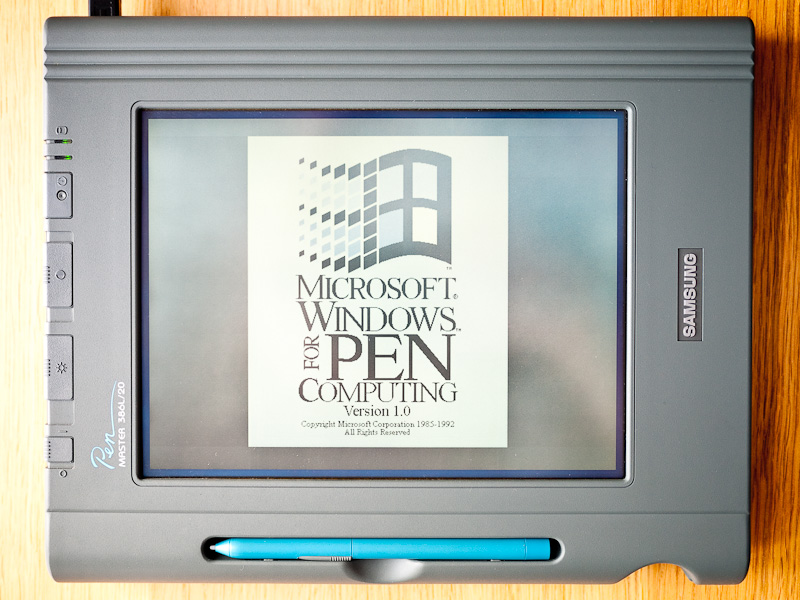 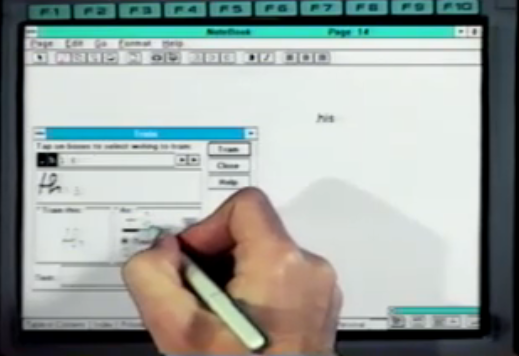 10
© 2016 - Brad Myers
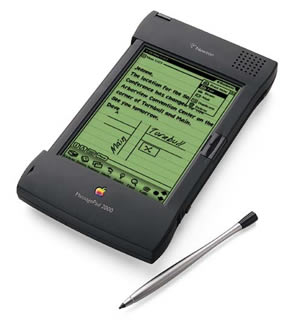 Apple Newton
Started 1987, released 1993
Newton “MessagePad”
Coined term “Personal DigitalAssistant (PDA)
Was on sale for 6 years
Fairly large & heavy
Interesting OS using an interpreted programming language: NewtonScript
“Prototype-Instance” OO model like JavaScript
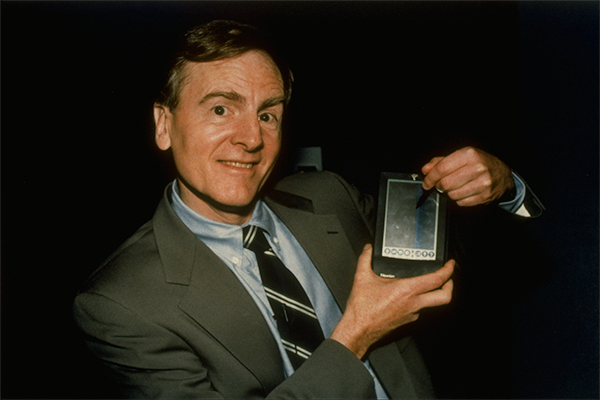 John Sculley III
11
© 2016 - Brad Myers
Apple Newton
Key issue: handwriting recognition was main input techniquehttp://www.computerhistory.org/revolution/mobile-computing/18/319/1714 
Often not successful
Famously panned for an entire week by Doonesbury (August 1993)
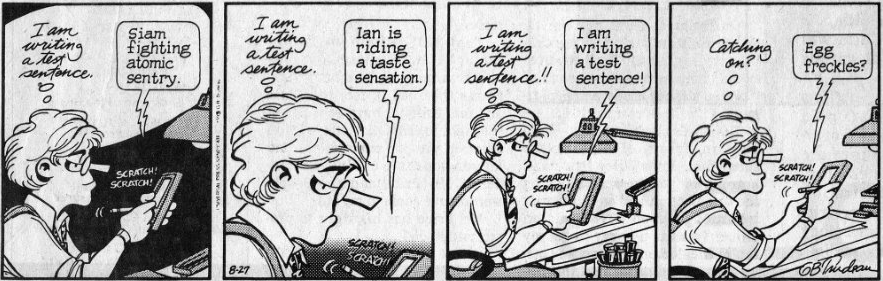 12
© 2016 - Brad Myers
General Magic’s “Magic Cap” OS
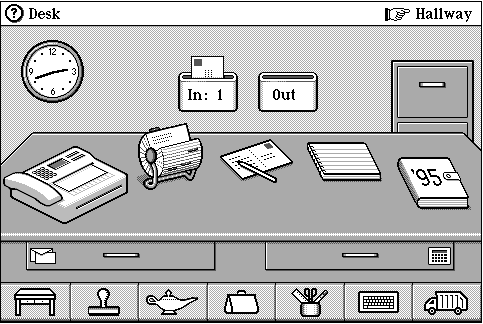 1994
Ran on Sony MagicLink hardware
Object-oriented OS for PDAs
3D Room metaphor
Special AT&T wireless network (very slow)
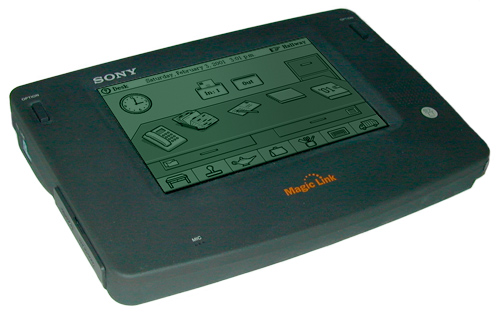 Pictures: http://en.wikipedia.org/wiki/File:Magic_Cap_OS.gif
http://en.wikipedia.org/wiki/File:SonyMagicLink.jpg
13
© 2016 - Brad Myers
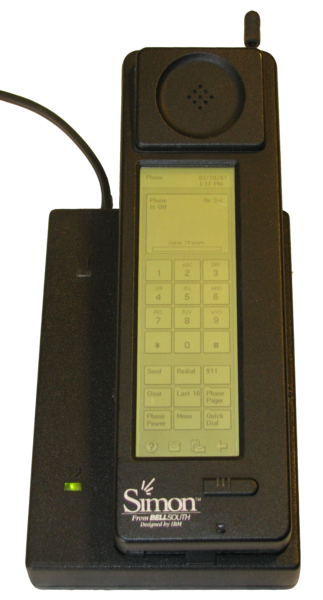 Early phone + PDAs
IBM Simon
Shipped in 1994 by BellSouth
Nokia 9110 Communicator
1996
Added full physical keyboard
Typical PDA features:
Address book, calendar
Slow processorand network
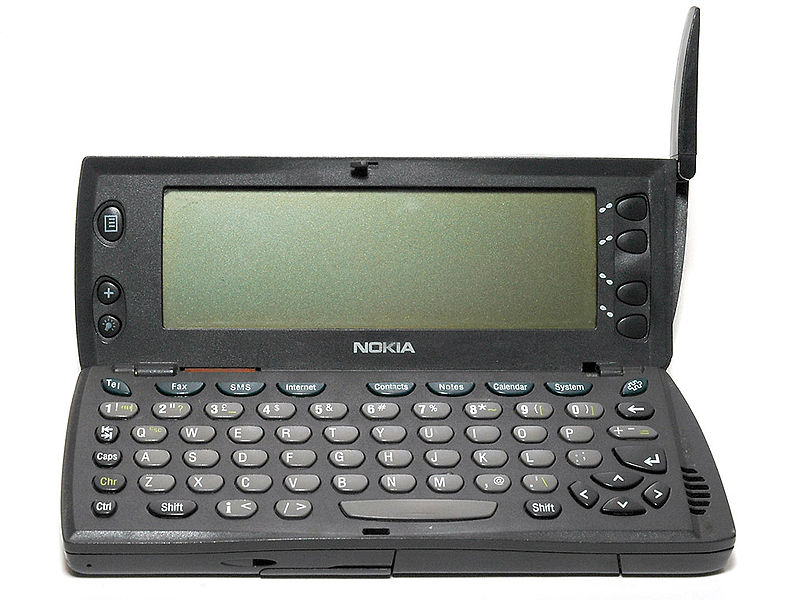 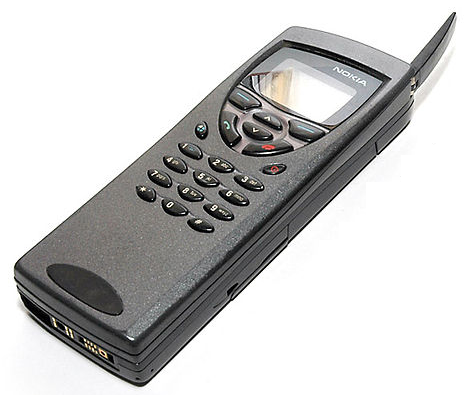 14
© 2016 - Brad Myers
Palm
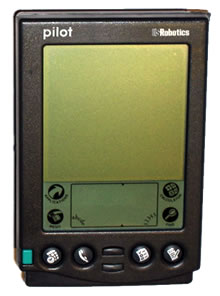 Founded by Jeff Hawkins who did GridPad
US Robotics (1995), 3Com (1997),Handspring (1998), Palm (2000), HP (2010)
First released version: 1996 = “Pilot”
Name changed due to lawsuit
They did lots of user testing with prototypes created using HyperCard
Graffiti for data entry
15
© 2016 - Brad Myers
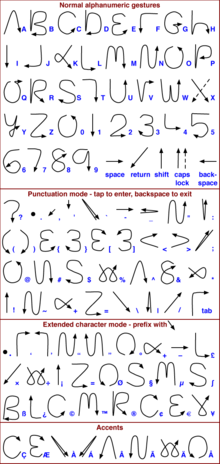 Palm Graffiti
Jeff Hawkins had seen XeroxQuickWriting
Lawsuit
Designed to be easier to learn
Still required practice
Unistroke except for “X”
Two sides – numbers look the same as some letters
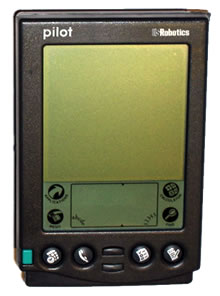 16
© 2016 - Brad Myers
Palm’s design Principles
“Designing the Palm Pilot: A conversation with Rob Haitani”, by Eric Bergman and Rob Haitani, chapter 4 in Information Appliances and Beyond, Eric Bergman, ed. (2000)
Fast access to key features on small screens ->
Only a few commands used a lot
Leave commands off main screen, even if not symmetric
new vs. delete
(think stapler and stapler remover)
Note that violates consistency
Tap and then type in schedule and to-do
Only four buttons – which ones?
Vs. Windows CE -> if know PC, this is familiar
But usage models are different
PC: infrequent long usage
Palm: frequent short bursts of usage
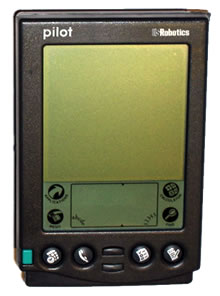 17
© 2016 - Brad Myers
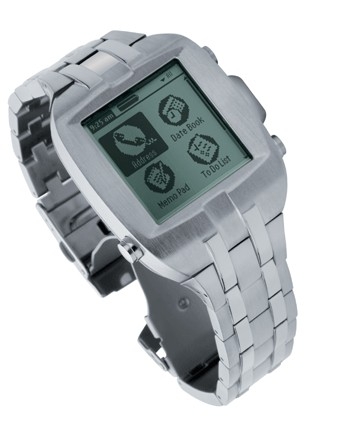 Palm Watch
Fossil, 
Announced 2002, shipped 2003-5
160 x 160 illuminated screen with a stylus integrated into the band, 8MB internal memory, rechargeable battery andstandard Palm platform features
$250
Heavy, short battery life, tiny stylus
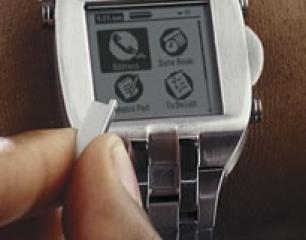 18
© 2016 - Brad Myers
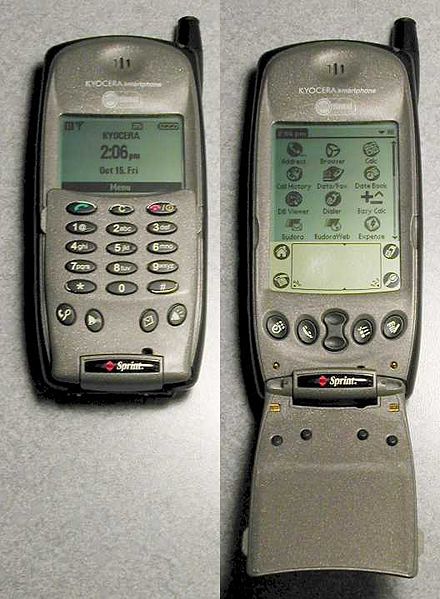 Palm Phones
Kyocera QCP-6035 about 2001
Physical phone buttons, or regularPalm
Low-speed internet
Handspring (then Palm) Treo
Blackberry-like keyboardreplaces Graffiti
Starting 2002
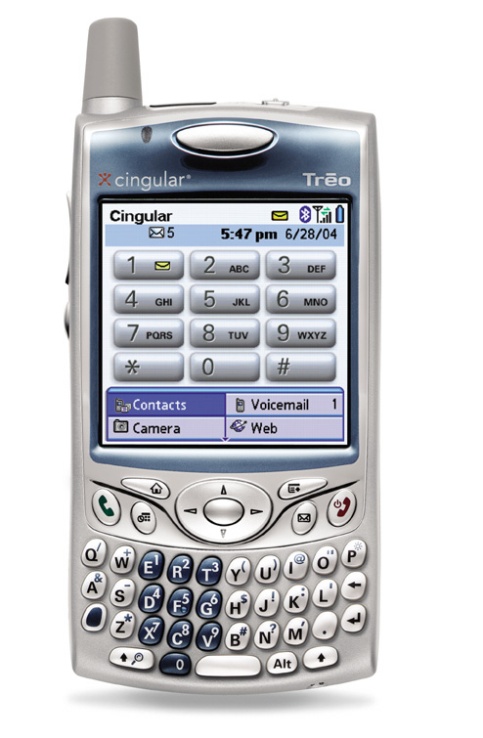 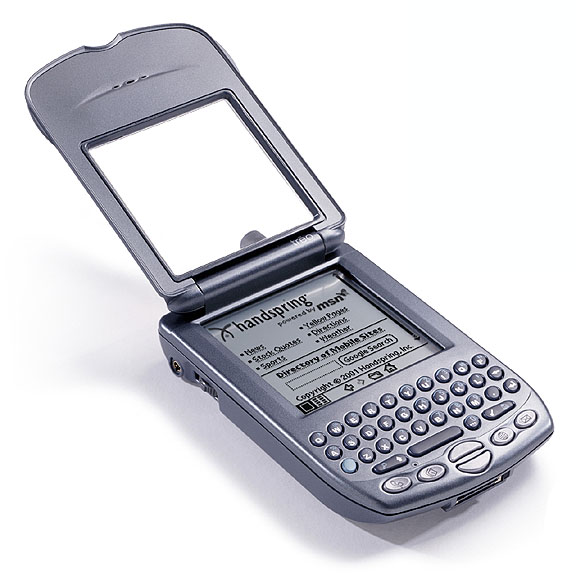 19
© 2016 - Brad Myers
Windows CE
CE 1.0 released in 1996 (same year as 1st PalmPilot)
Many names: Windows Compact Edition (WinCE), Windows Palm PC, Windows Pocket PC (PPC), Windows Handheld PC (HPC), Windows Mobile, now WindowsPhone
HPC for landscape devices with a keyboard, PPC for portrait
Similarities to Windows, but different OS
Instant on
Different UI interactions
Compaq iPaq became very popular (2000)
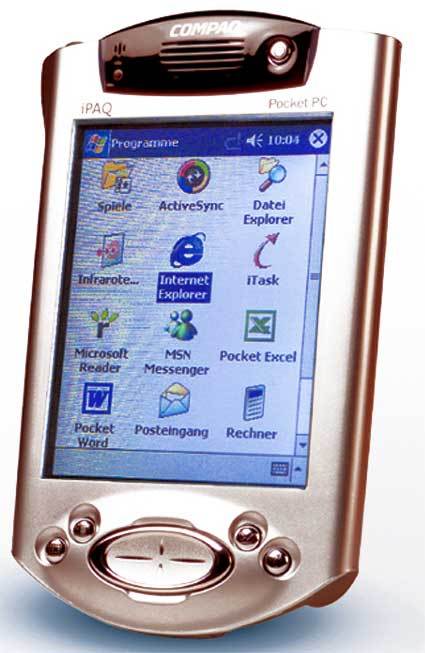 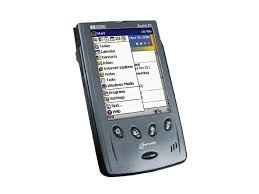 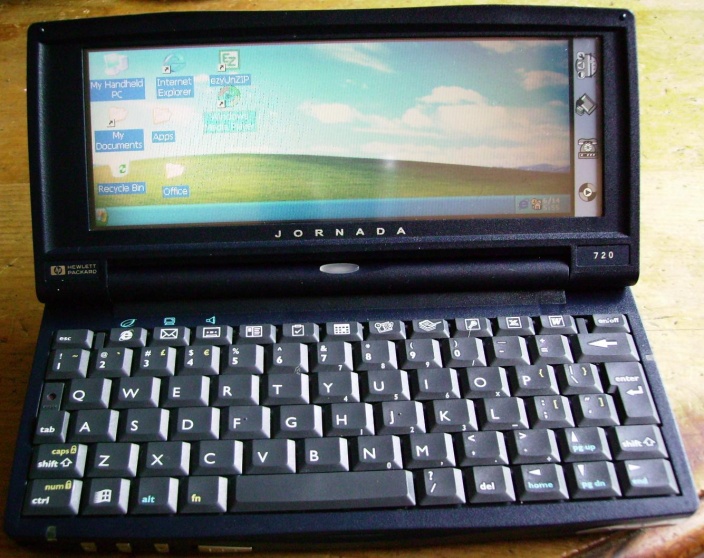 20
© 2016 - Brad Myers
Studies for Original Windows CE
“The Interaction Design of Microsoft Windows CE”, by Sarah Zuberec, chapter 5 in Information Appliances and Beyond, Eric Bergman, ed. (2000)
Studies: minimum target: stylus = 5.04mm2, finger = 9.04mm2
Drag between down and up for “tap” = 2mm
Many usage scenarios
User tests identified Tahoma 10 bold as best system font, but couldn’t be used because not enough content fit in the dialogs
So used Tahoma 9
Novice users did better with keyboard, but experts preferred character recognizer
Problem with initial designs: too many taps
Achieved “walk up and use” but too slow for experts
Double tap with stylus difficult and unnatural
“Consistency worked against learning and use.”
21
© 2016 - Brad Myers
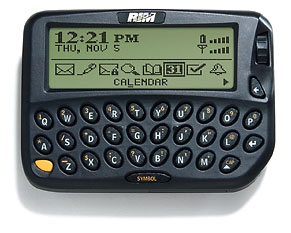 RIM Blackberry
Starting 1999
Research in Motion (RIM)
Blackberry 850
Email & pager
Originally, proprietary network
Key features:
Two-thumb keyboard
Roller dial (“scroll wheel”) for navigation
Moved to side of device
Eventually, became 2D navigation
Later, regular phone networks
Awkward attempts at full-screen touchscreen
Attempted to be backwardscompatible with old applications
Insufficient 3rd party applications
Late to have good APIs
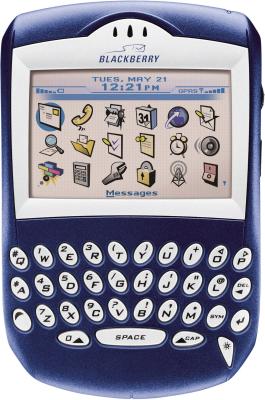 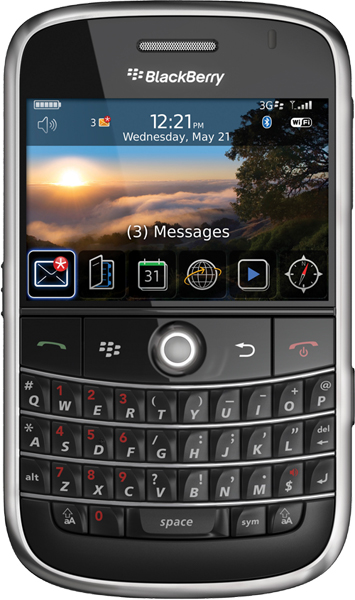 22
© 2016 - Brad Myers
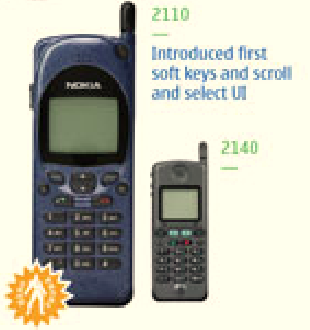 Early wireless phone UIs
1993 – first Nokia soft keys & scrolling
Standardized on 2 or 4 directions,2 action keys
Motorola Razr – 2004
Thinner is better
Text entry by multi-tap or T9
Note: not touch screens

WAP – starting 1997
Wireless Application Protocol
Bring web-like access to thesedevices
Terrible usability
Nielsen study
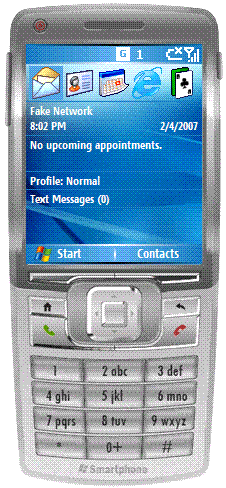 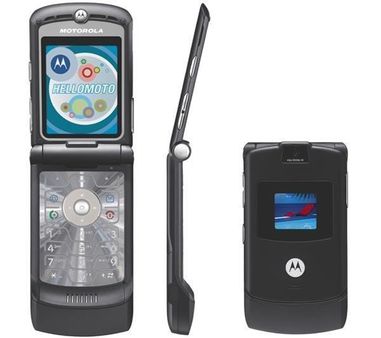 23
© 2016 - Brad Myers
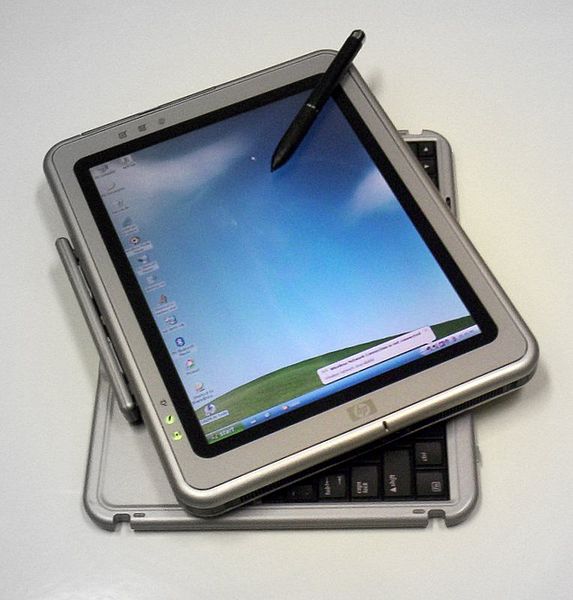 Windows TabletPC
2001 spec (Windows XP), first devices in 2002
Bill Gates said it would be big (2002)
Handwriting recognition was much better, but still not sufficiently accurate
Windows UI notchanged for pen
Lower accuracy than mouse
Quite poor UIs forcorrection
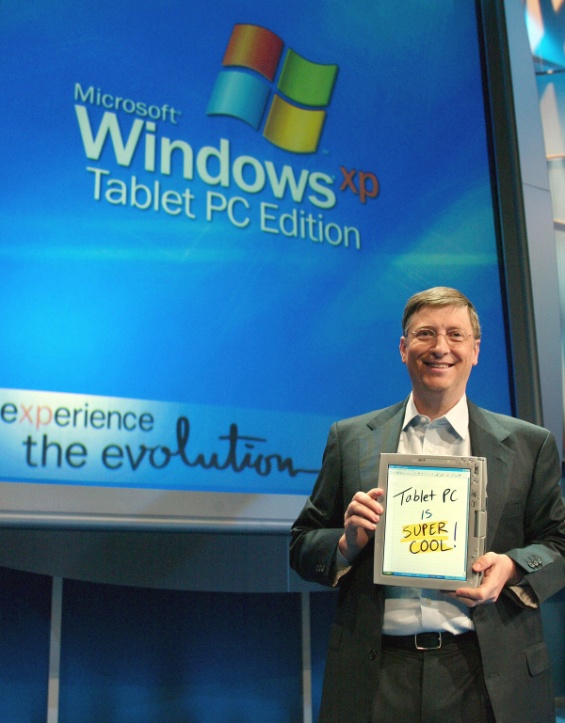 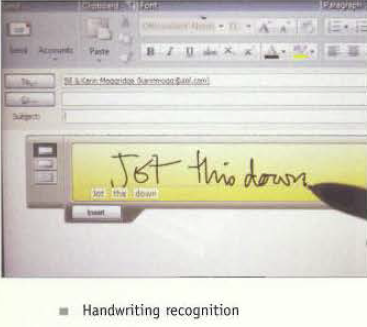 24
© 2016 - Brad Myers
2G, 3G, 4G, GSM, CDMA, etc.
1G = analog, 1980s
2G = GSM digital data, 1992, CDMA version followed
About 40 kbit/s
3G = about 2001
200 kbit/s
4G = about 2008
100 Mbit/s, up to 1 Gbit/s
25
© 2016 - Brad Myers
Wifi and BlueTooth
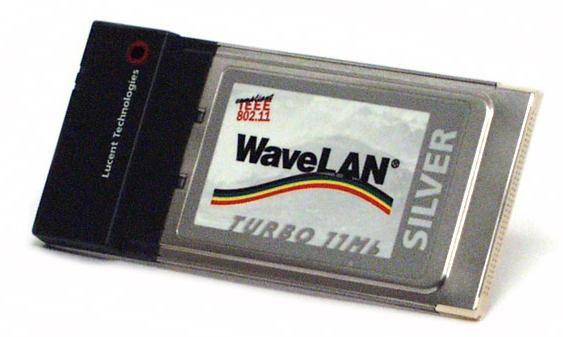 Wifi – from 1988
Officially IEEE 802.11
Whole family: 802.11a, b, g, n …
Originally called “WaveLan”
CMU was first fully wireless campus starting in 1997 = “wireless Andrew”
“Wifi” trademark in 1999

BlueTooth started by Ericsson in 1994
Standardized as IEEE 802.15 in 2002 and 2005
Name from 1997
Named for Danish tenth-century king
Short range, exactly 2 devices
Original use: phone to earpiece
Now, mice, keyboards, etc.
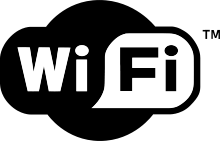 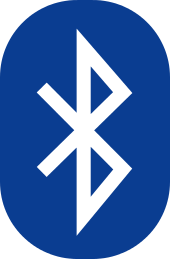 26
© 2016 - Brad Myers
iPod
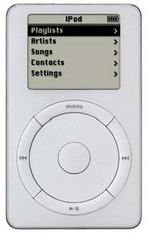 2001
Apple iPod lauded for design and user interface
Unique dial interaction technique
Enabled easy access to thousands of songs
Highly tuned speed ratio
iTunes  entire service design
5 GB hard drive that put “1,000 songs in your pocket.”
27
© 2016 - Brad Myers
iPhone
Starting 2007
Went against the conventional wisdom in many aspects
--- what? ---



Some unique interactiontechniques
--- what? ---
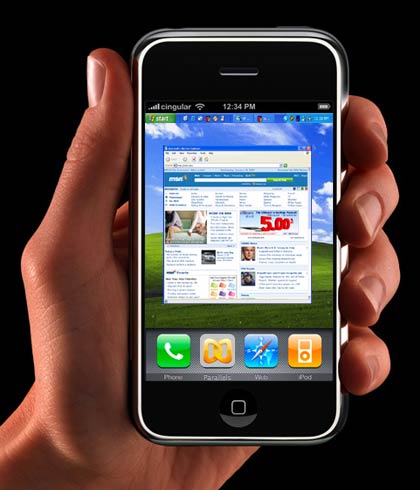 28
© 2016 - Brad Myers
iPhone
Starting 2007
Went against the conventional wisdom in many aspects
No blackberry-style keyboard
Capacitive screen (multi-touch)
No stylus
Only one button – focus oneasy to use
Some unique interactiontechniques
Scroll bounce, swipe login, …
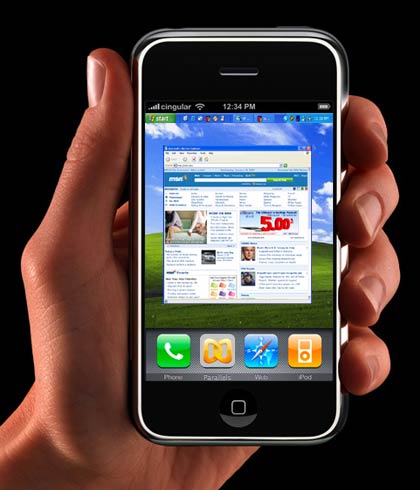 29
© 2016 - Brad Myers
Android
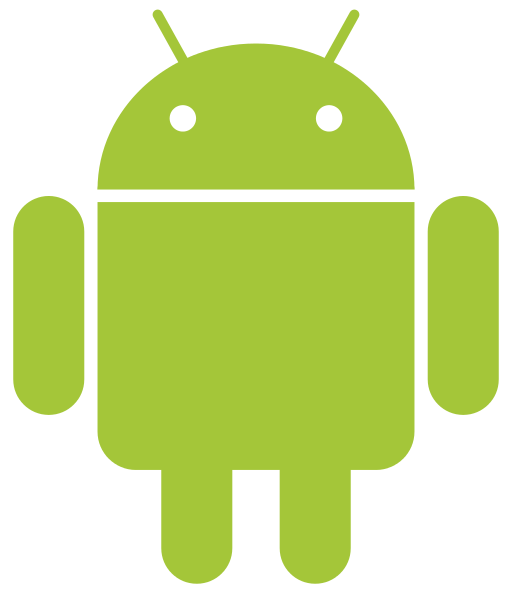 Unveiled 2007, first phone in 2008
Google offers it free to phonemanufacturers
Open source
Based on Linux and Java
About 700,000 different device types
Hundreds of screen sizes
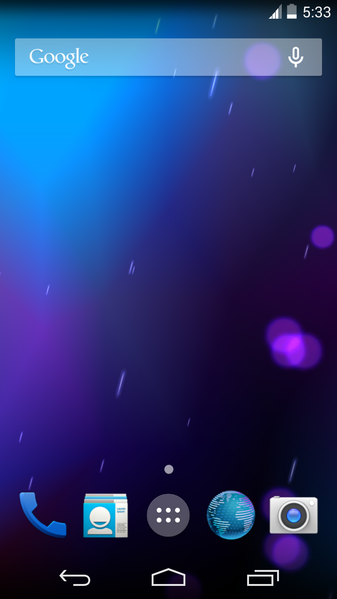 30
© 2016 - Brad Myers
Phone MarketShare
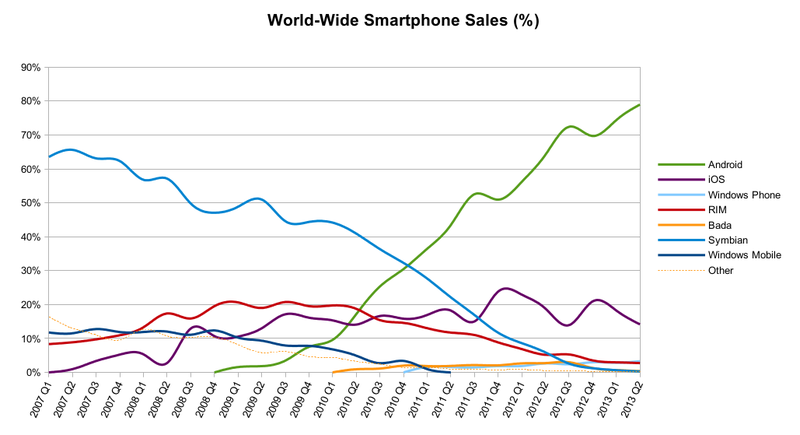 http://en.wikipedia.org/wiki/File:World_Wide_Smartphone_Sales_Share.png
31
© 2016 - Brad Myers
iPad
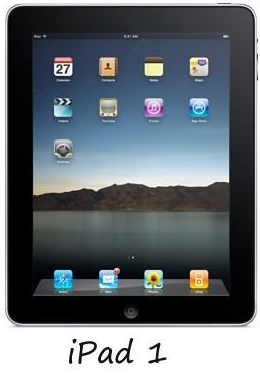 2010
Very different from TabletPC
Media machine
Little text entry facilities
Interactions same as a Phone,instead of mimicking a PC
Focuses on ease of use
32
© 2016 - Brad Myers
Timeline
http://whenintime.com/tl/bradamyers/Handhelds/
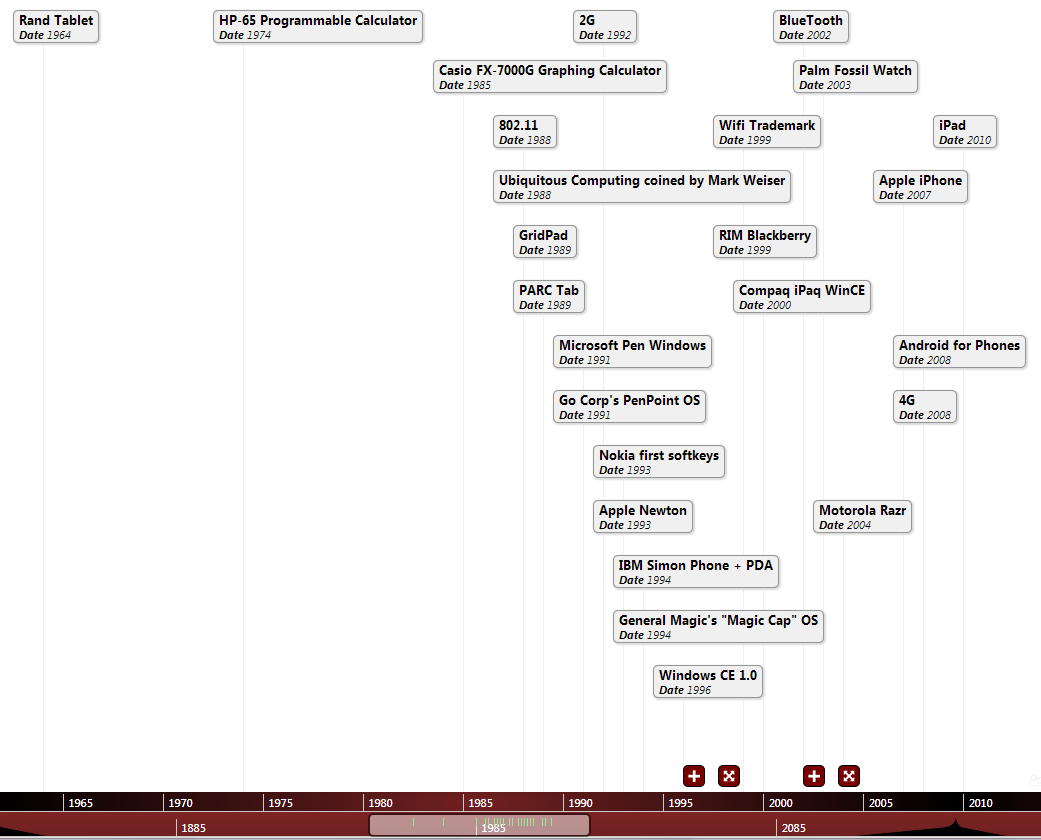 33
© 2016 - Brad Myers
Many other devices not covered
Personal organizers
Casio, Sharp, etc.
Book readers (Amazon Kindle, etc.)
Custom devices for vertical markets
Warehouses, doctors, etc.
34
© 2016 - Brad Myers